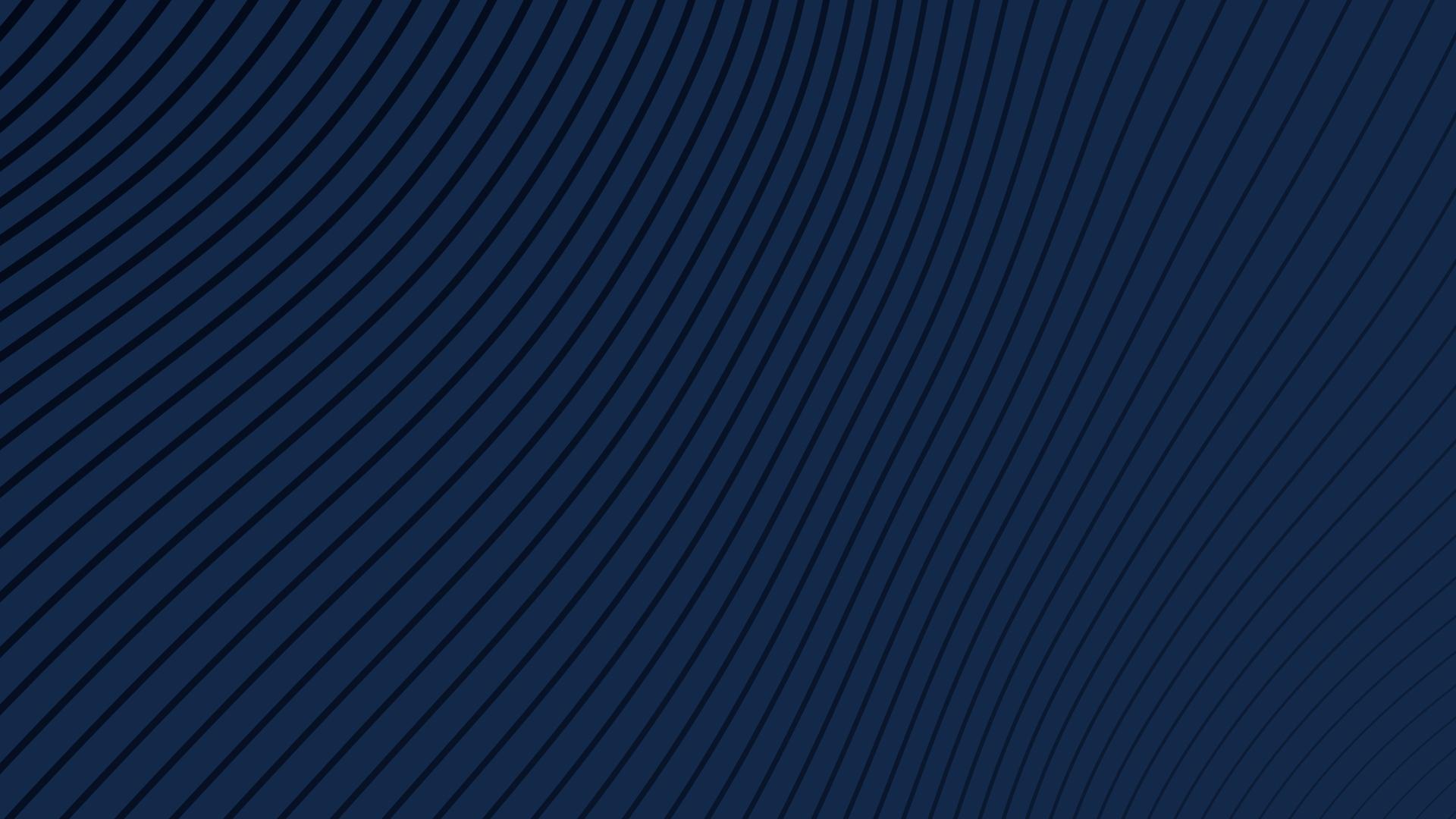 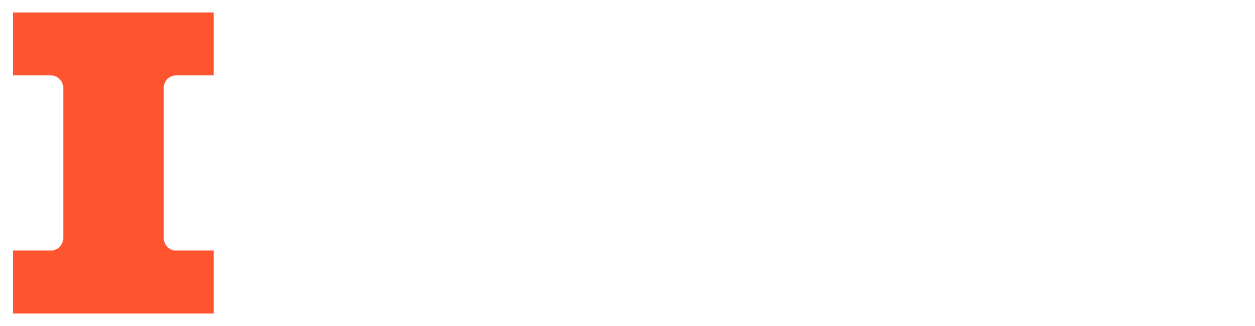 Haptic Feedback Glove
Sohan Patel and Noah Franceschini
12/6/2022
‹#›
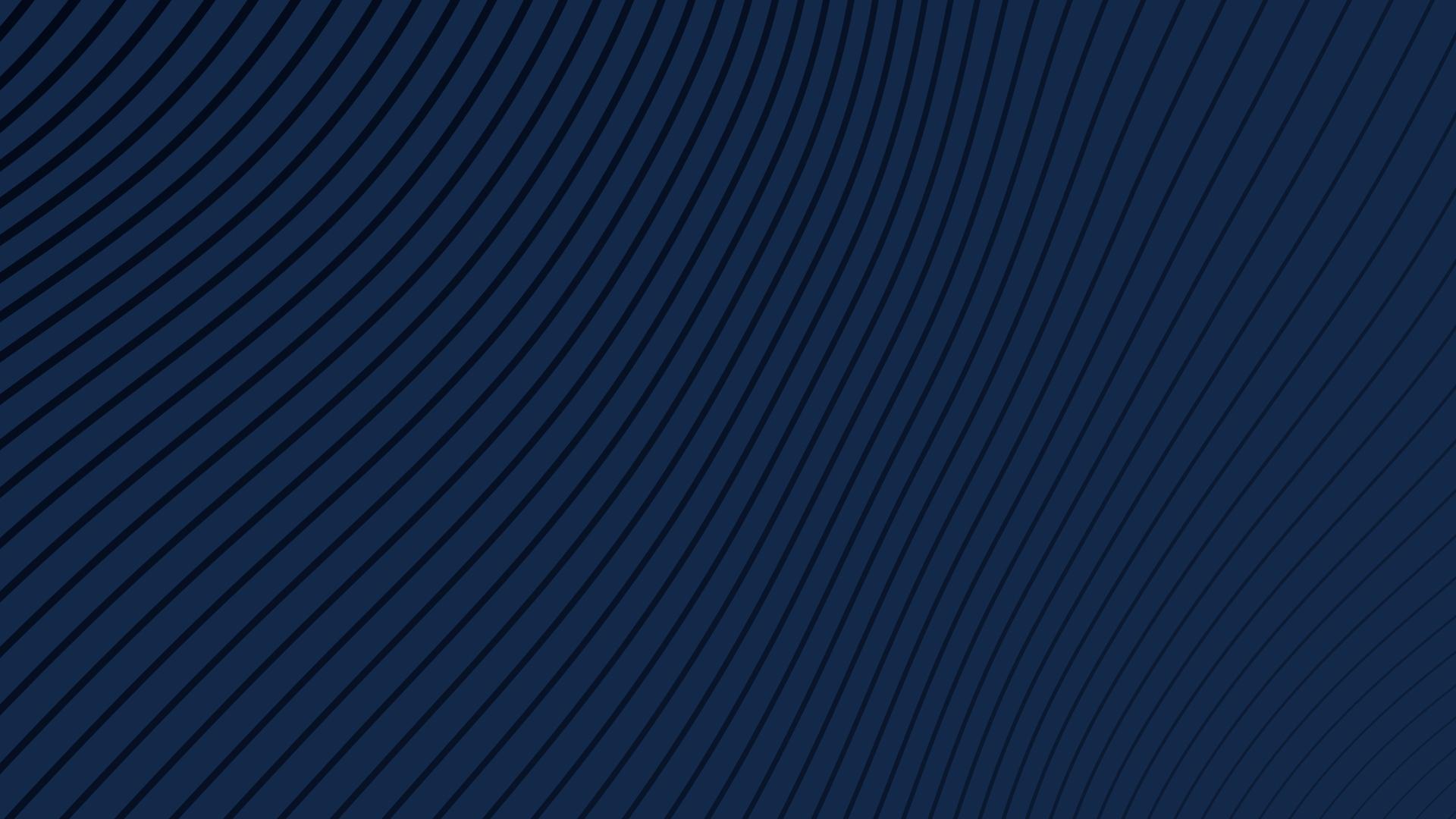 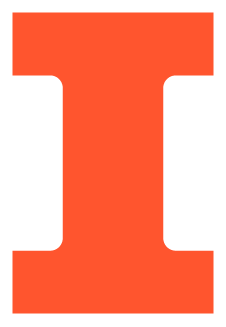 Agenda
Overview
Design
PCB Design
Results
Questions
‹#›
ELECTRICAL AND COMPUTER ENGINEERING
GRAINGER ENGINEERING
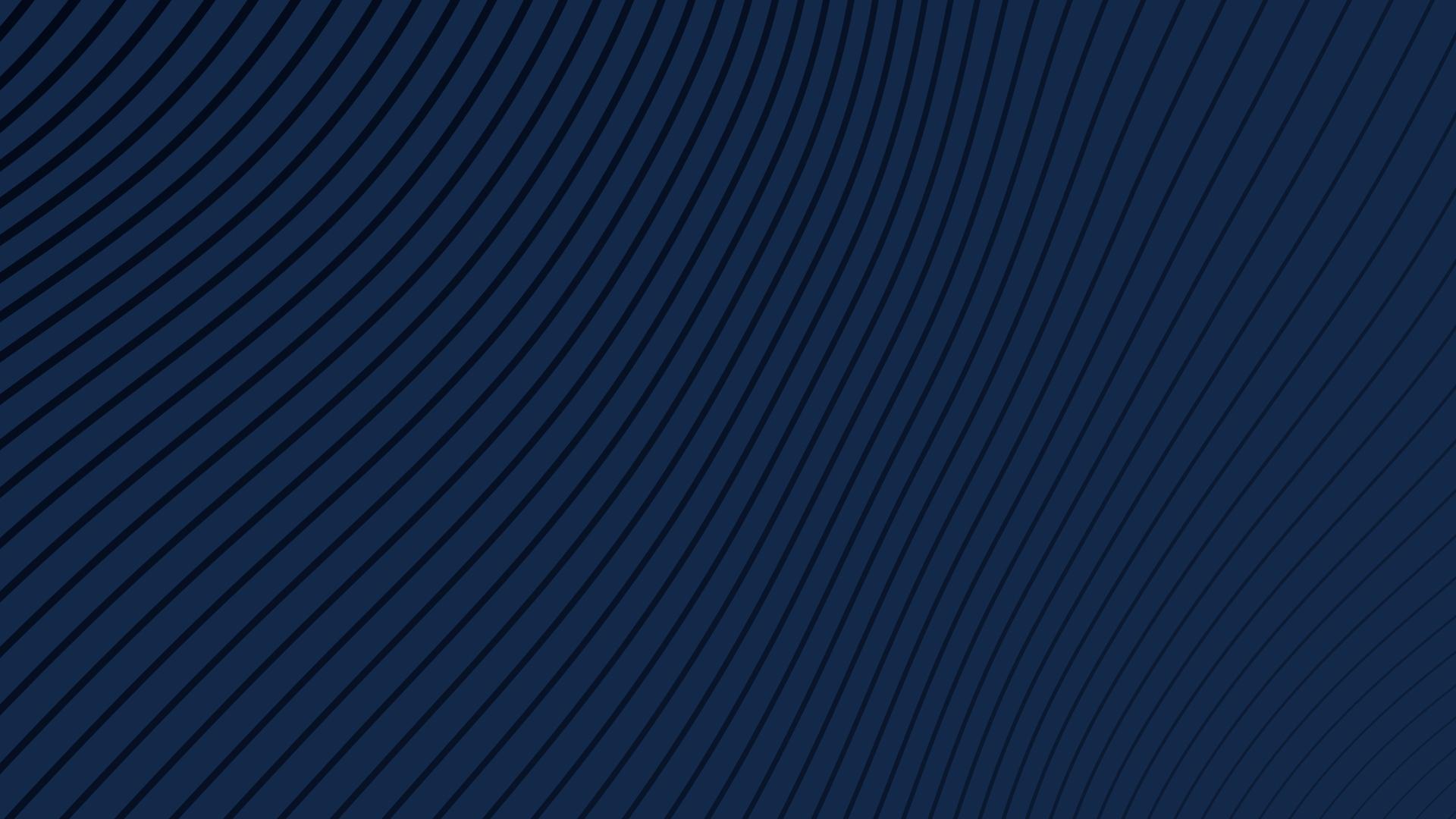 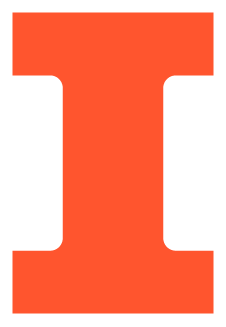 Overview
‹#›
ELECTRICAL AND COMPUTER ENGINEERING
GRAINGER ENGINEERING
Overview
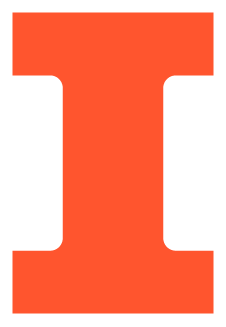 Objectives

The world has become increasingly virtualized and more remote than ever before
Touch is a sense we cannot replicate without being near an object
‹#›
ELECTRICAL AND COMPUTER ENGINEERING
GRAINGER ENGINEERING
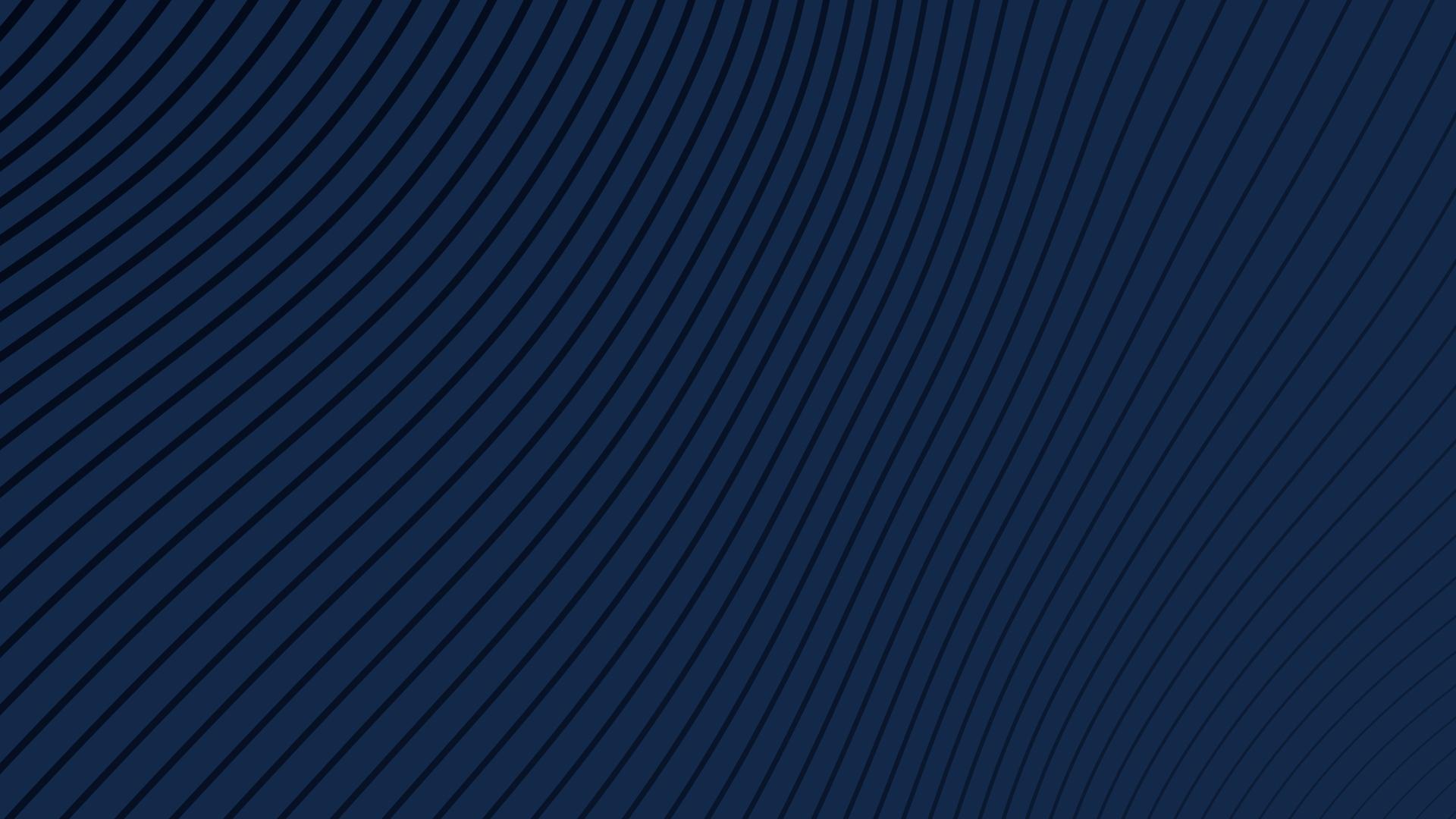 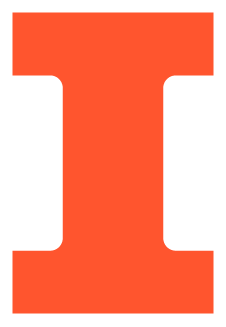 Solution

Glove reads hand position and applies forces to hand
Manipulator mimics position and measures force applied to object
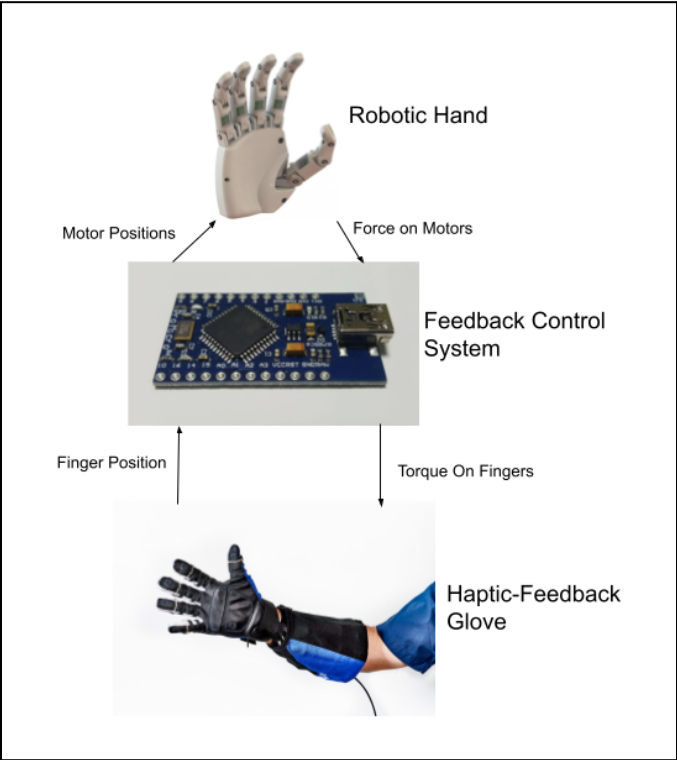 IMAGE
‹#›
ELECTRICAL AND COMPUTER ENGINEERING
GRAINGER ENGINEERING
Requirements
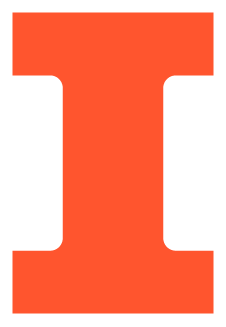 High Level Requirements

Low latency of less than 1s
Must provide a wide range of forces
Measure and apply forces back to user’s hand of at least 10 pounds of force
‹#›
ELECTRICAL AND COMPUTER ENGINEERING
GRAINGER ENGINEERING
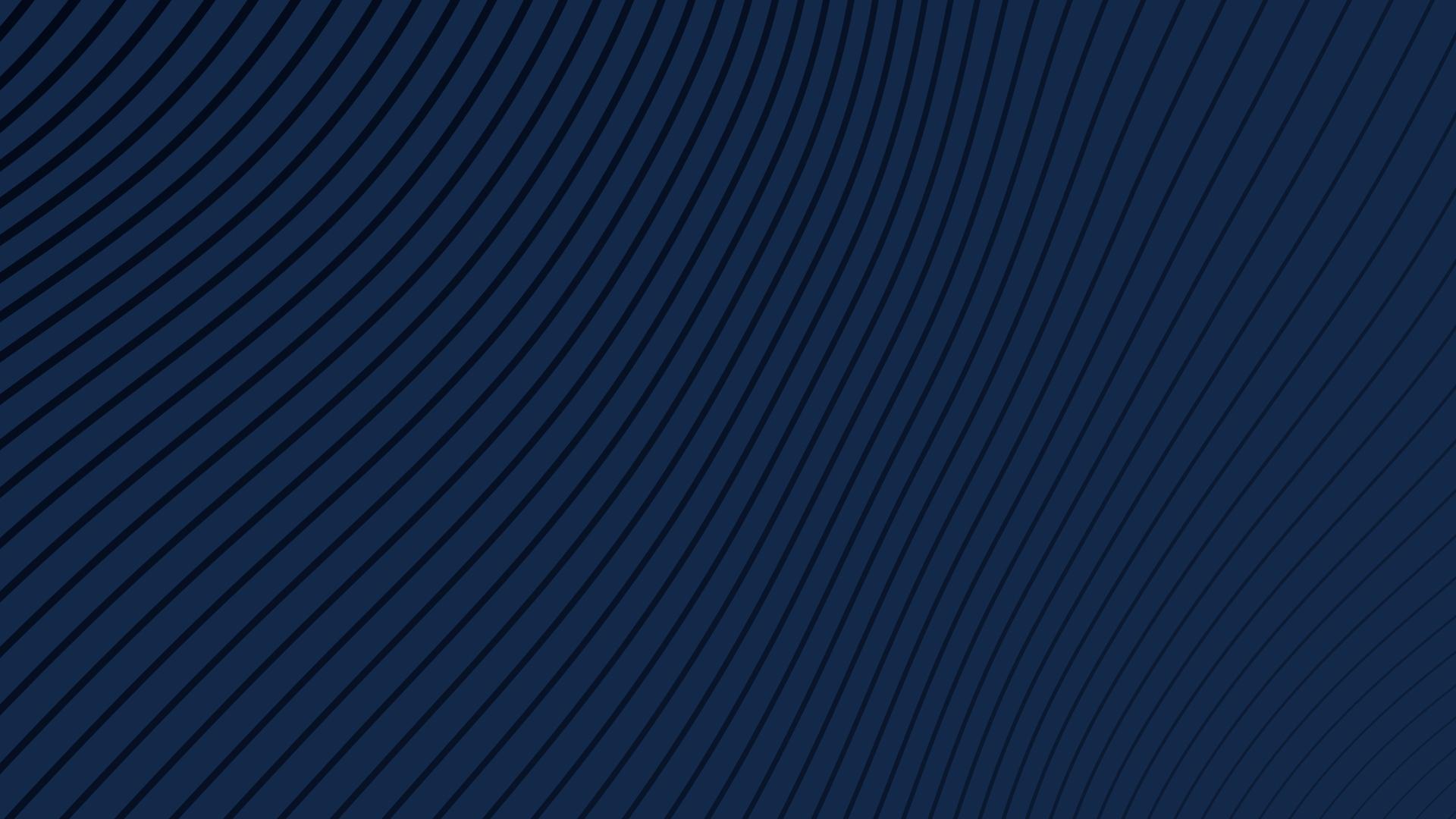 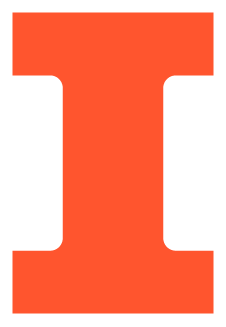 Design
‹#›
ELECTRICAL AND COMPUTER ENGINEERING
GRAINGER ENGINEERING
Design
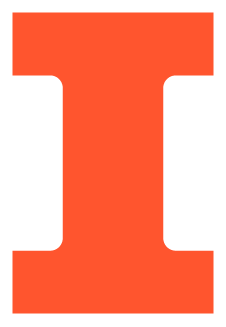 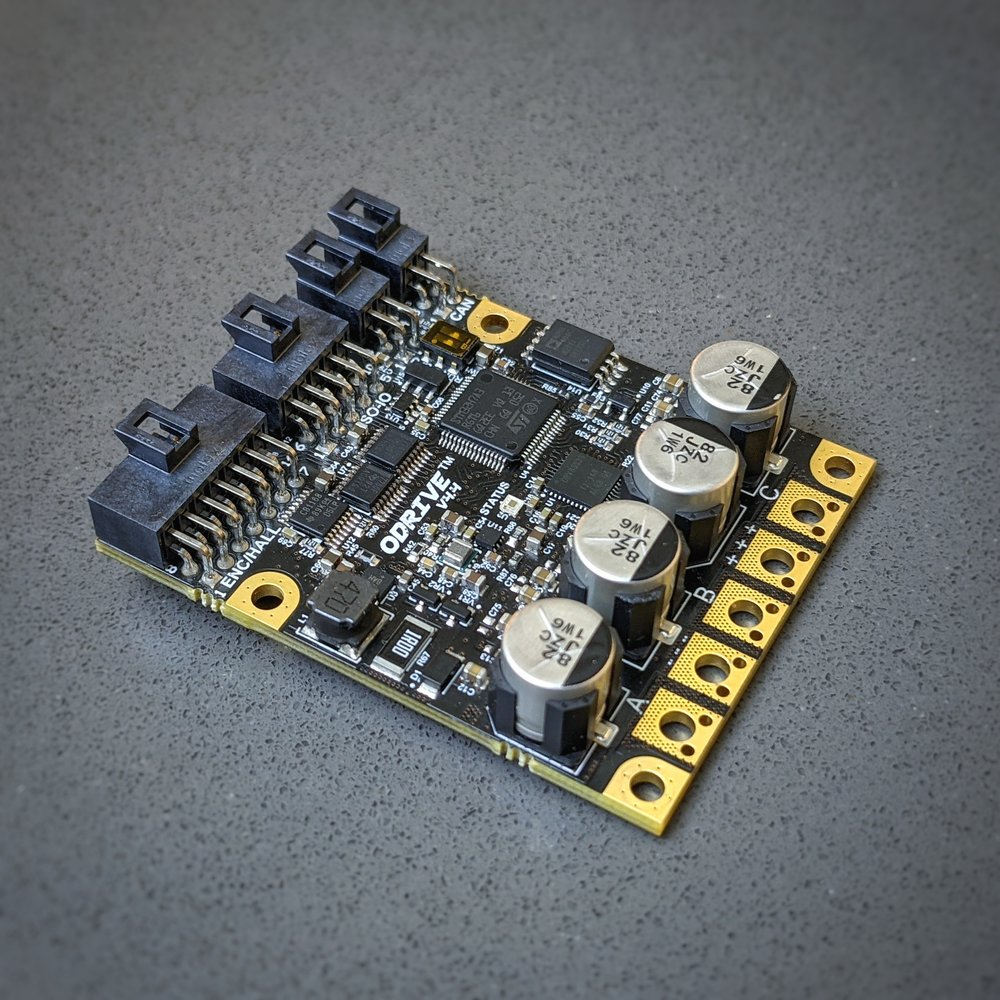 Original Design

5 Odrives, 5 Servos
Current sensing via shunt resistor
ATMEGA2560 Microcontroller
IMAGE / GRAPHIC
‹#›
ELECTRICAL AND COMPUTER ENGINEERING
GRAINGER ENGINEERING
Design
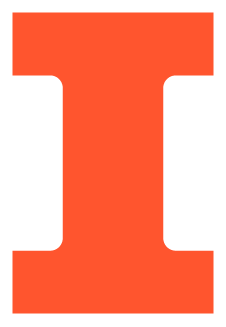 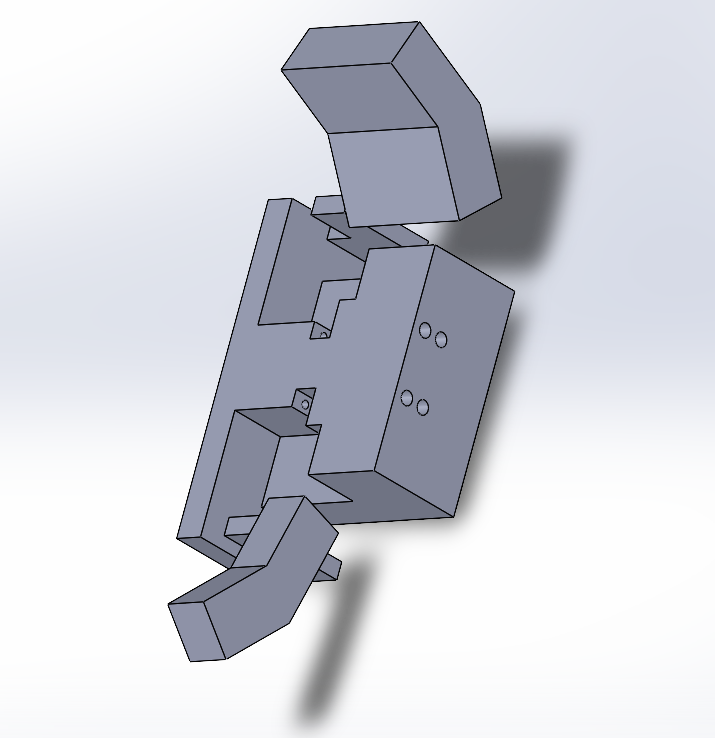 Revisions

Haptic Feedback Mitten - All fingers and thumb
Costs less
Less complexity
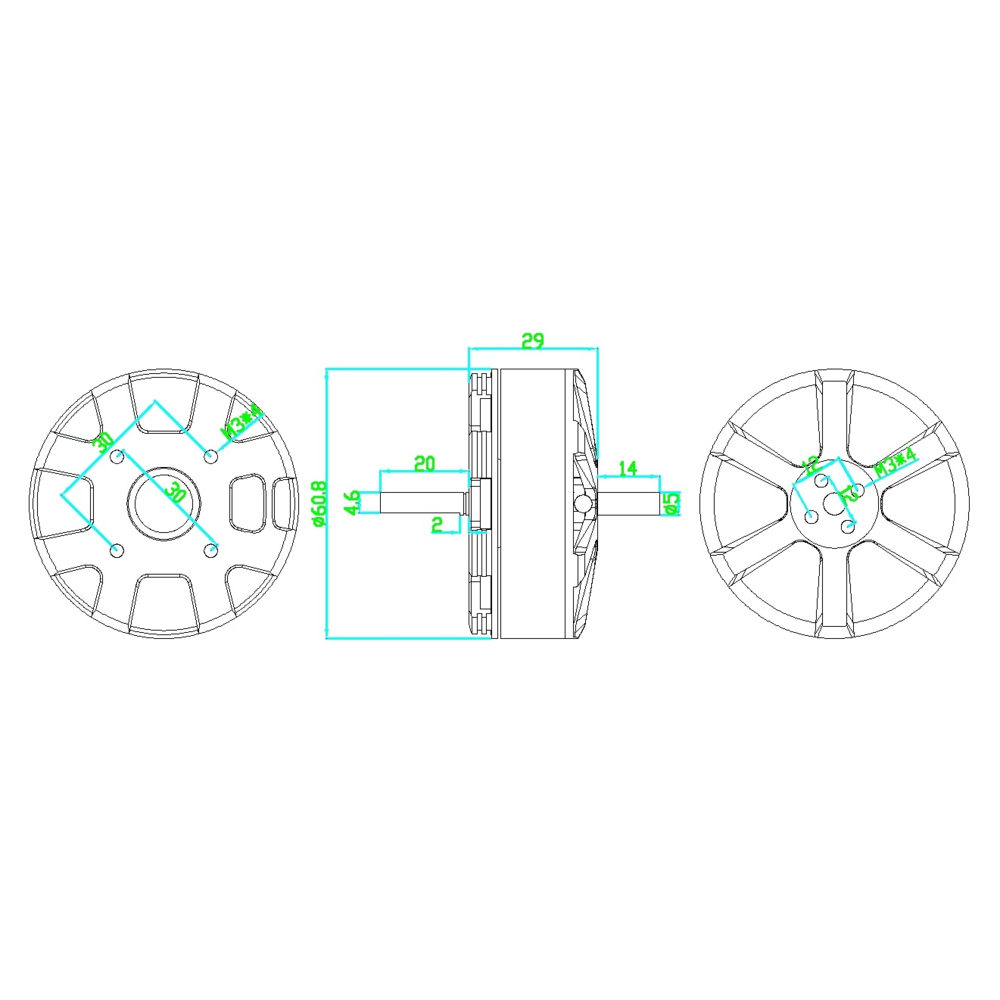 IMAGE / GRAPHIC
‹#›
ELECTRICAL AND COMPUTER ENGINEERING
GRAINGER ENGINEERING
Design
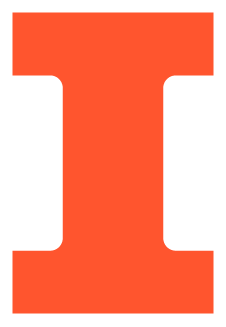 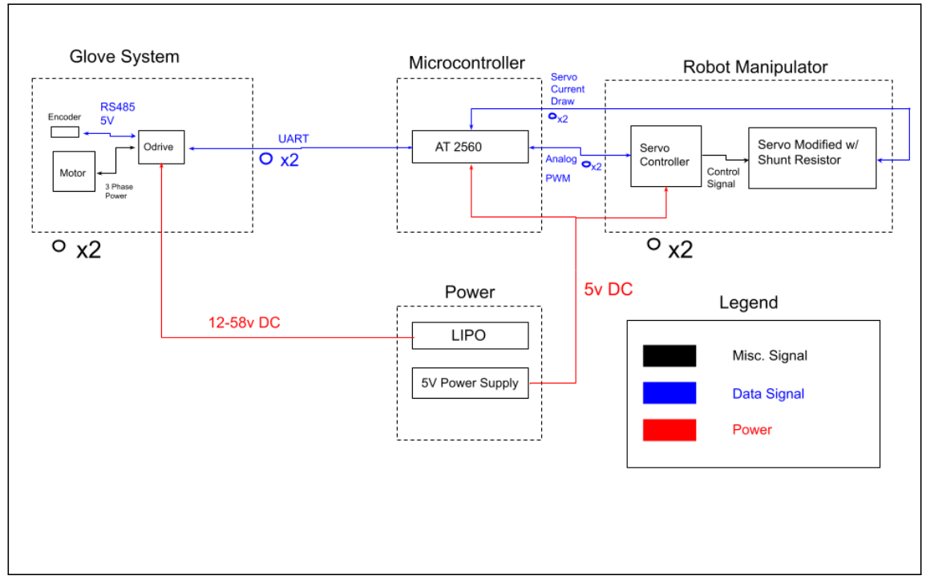 Block Diagram and Requirements

4 Subsystems
Glove
Manipulator
Processing (Microcontroller)
Power
IMAGE / GRAPHIC
‹#›
ELECTRICAL AND COMPUTER ENGINEERING
GRAINGER ENGINEERING
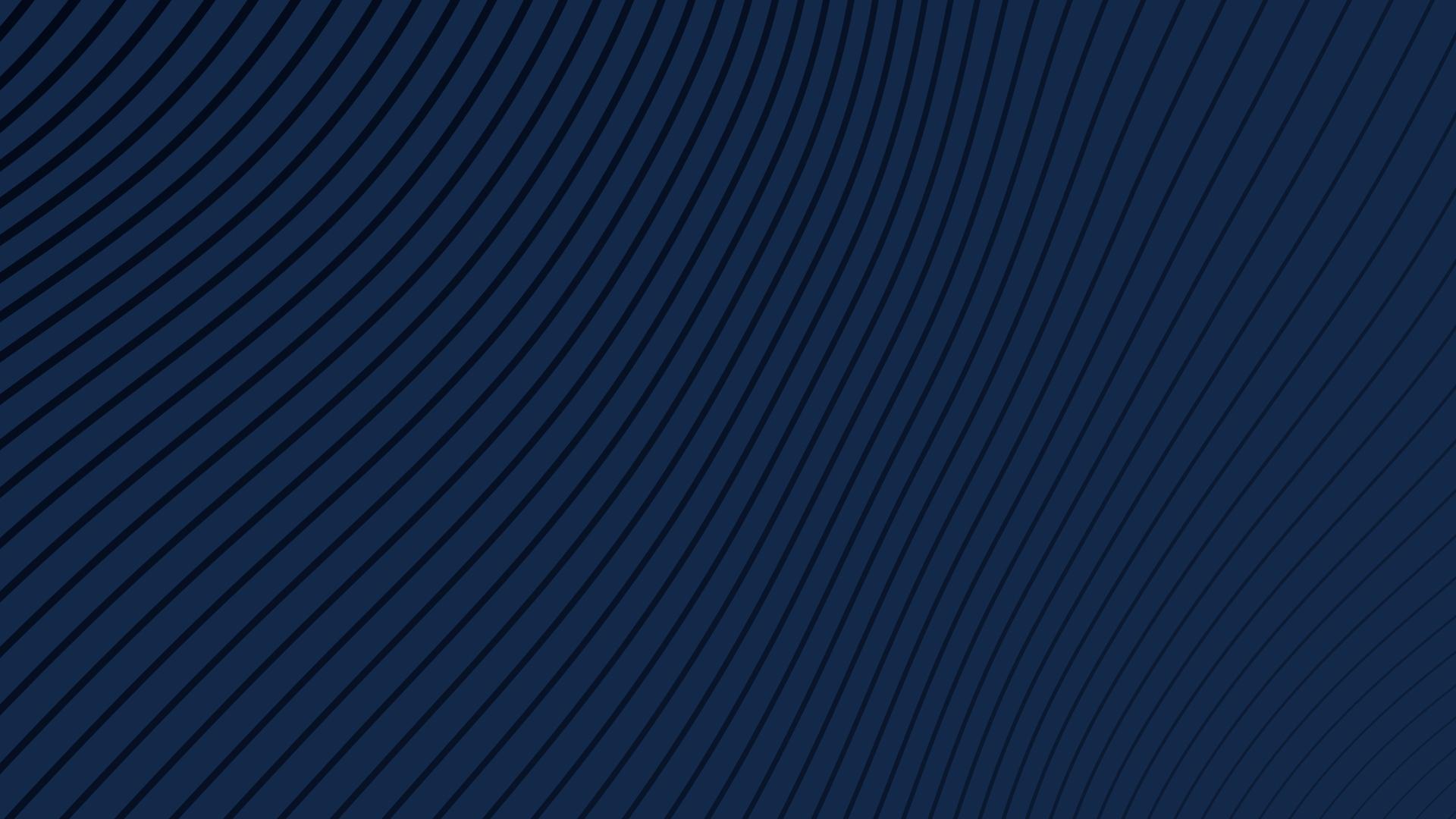 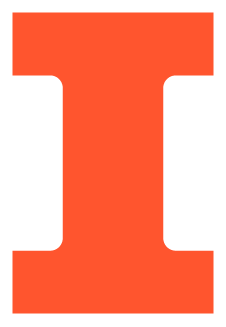 PCB Design
‹#›
ELECTRICAL AND COMPUTER ENGINEERING
GRAINGER ENGINEERING
PCB
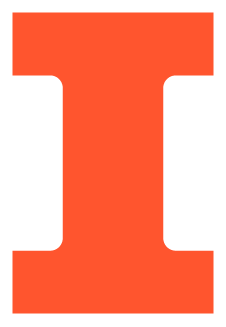 Power

5V to Microcontroller
Step down 24V to 5V
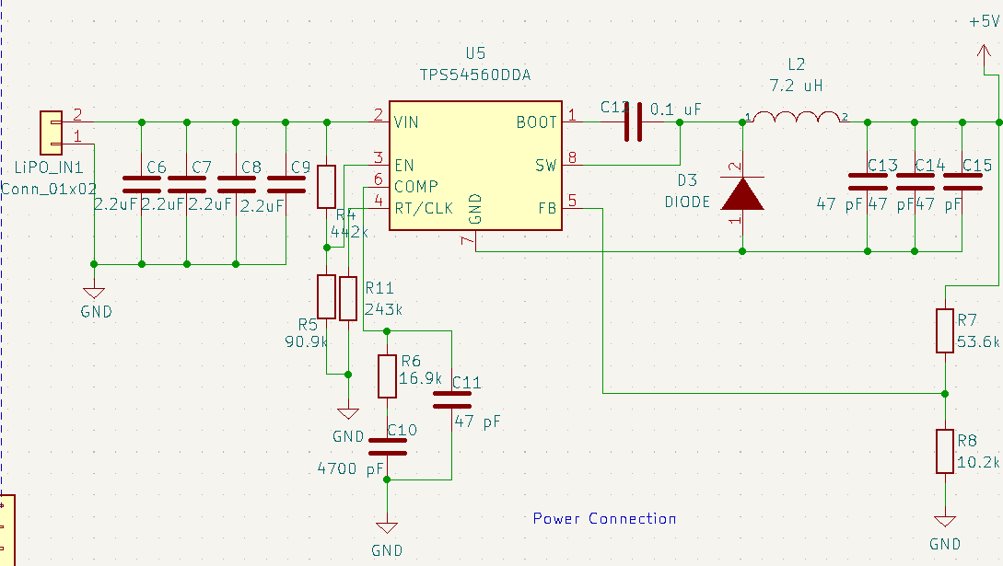 IMAGE / GRAPHI
‹#›
ELECTRICAL AND COMPUTER ENGINEERING
GRAINGER ENGINEERING
PCB
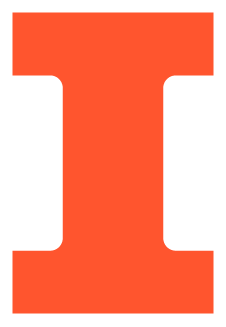 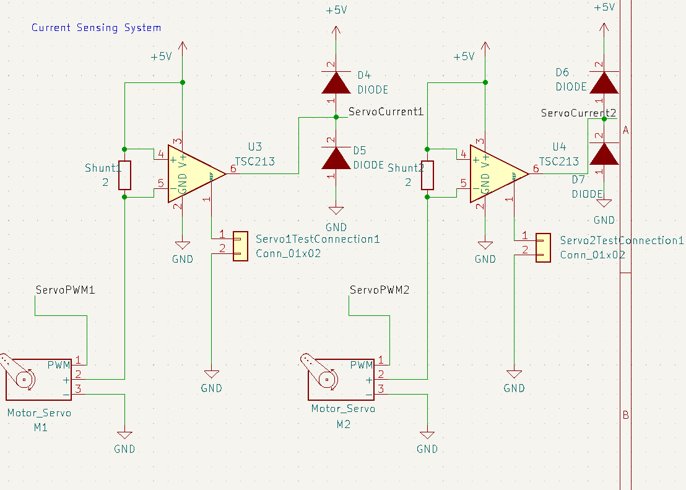 Current Sensing

Output current value to microcontroller
Enough voltage variation for ADC
IMAGE / GRAPHIC
‹#›
ELECTRICAL AND COMPUTER ENGINEERING
GRAINGER ENGINEERING
PCB
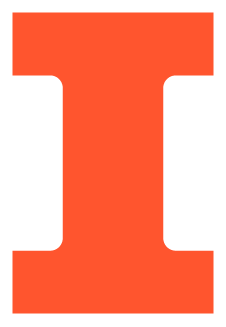 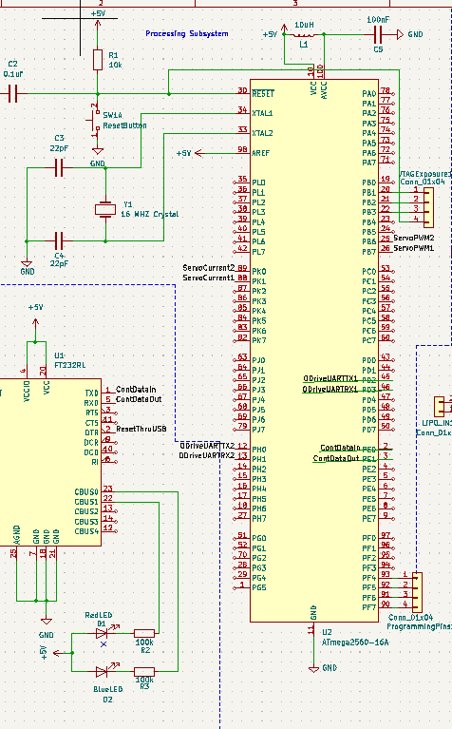 Microcontroller

Be able to control servos (PWM) and BLDC motors (UART)
Read current data from servos and communicate back to the glove
IMAGE / GRAPHIC
‹#›
ELECTRICAL AND COMPUTER ENGINEERING
GRAINGER ENGINEERING
PCB
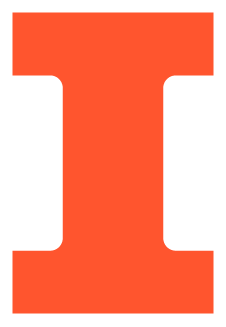 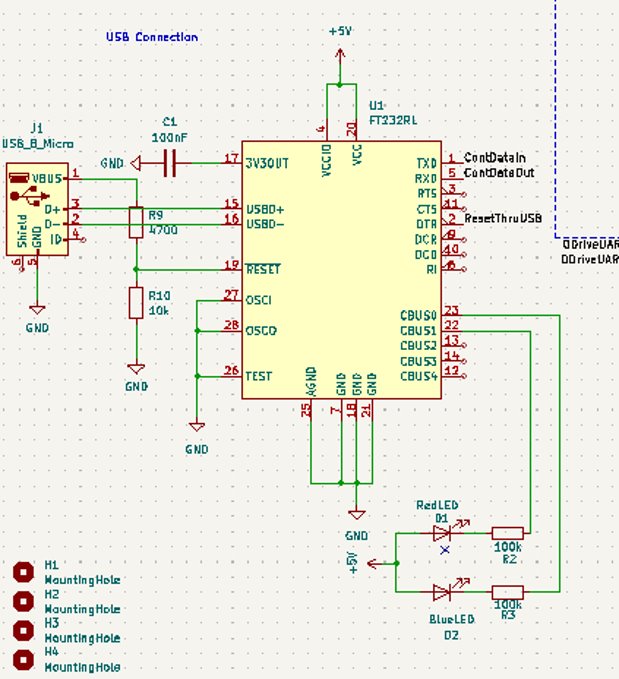 MISC

Micro USB for ease of programming
Went unused in final project
IMAGE / GRAPHIC
‹#›
ELECTRICAL AND COMPUTER ENGINEERING
GRAINGER ENGINEERING
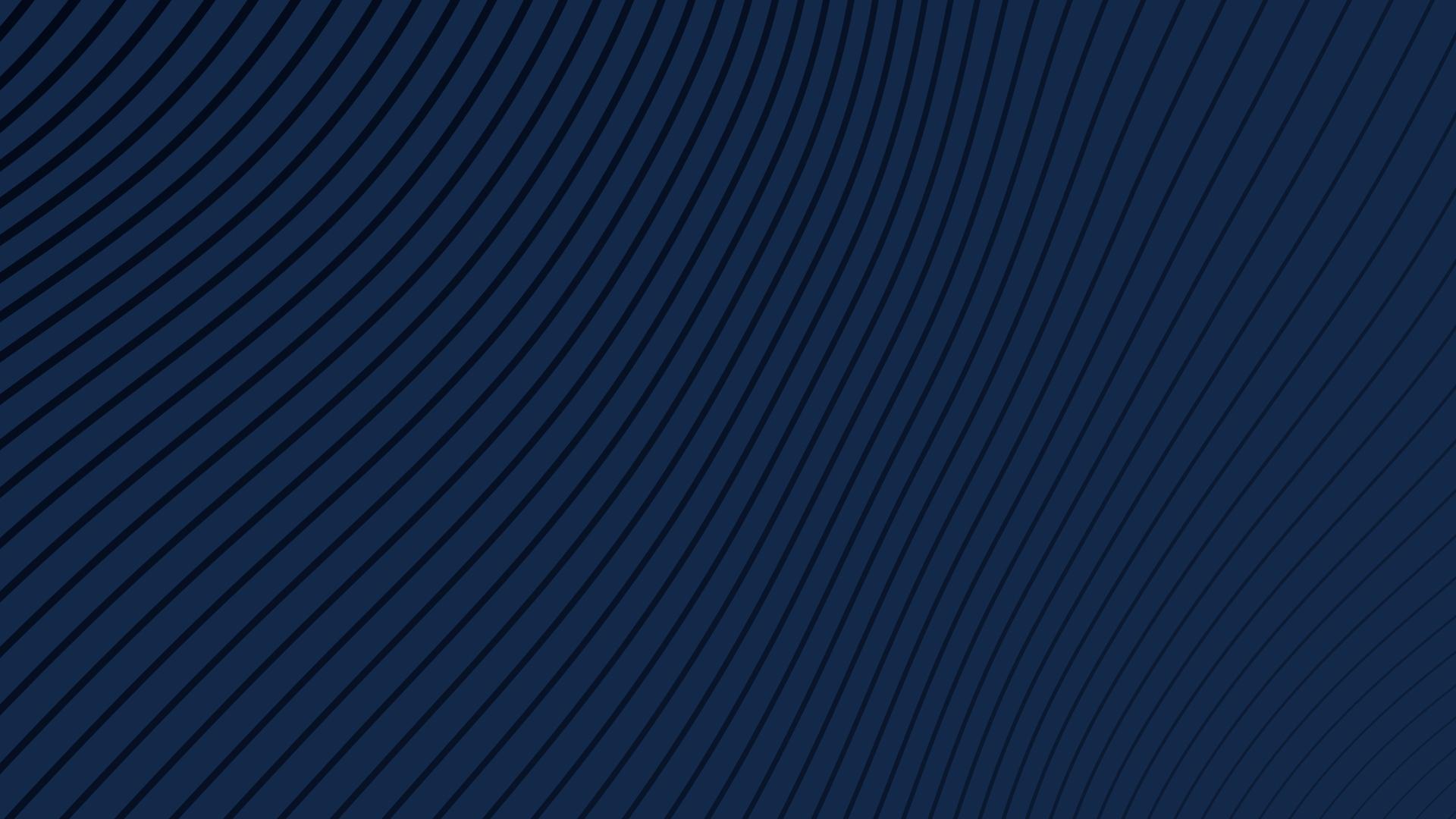 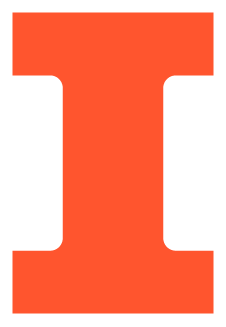 Results
‹#›
ELECTRICAL AND COMPUTER ENGINEERING
GRAINGER ENGINEERING
Results
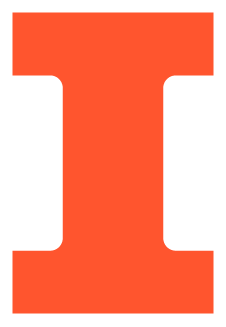 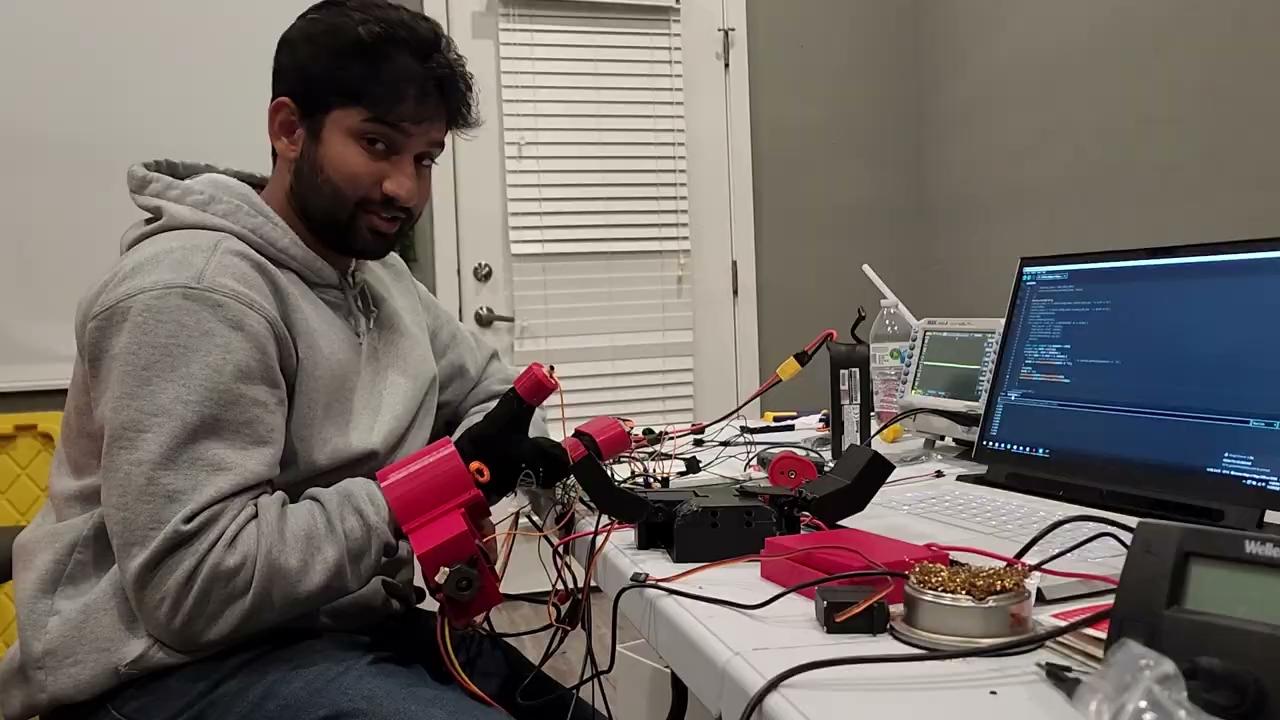 CHART / GRAPH
‹#›
ELECTRICAL AND COMPUTER ENGINEERING
GRAINGER ENGINEERING
Results
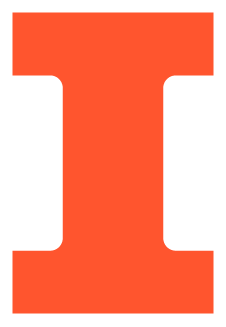 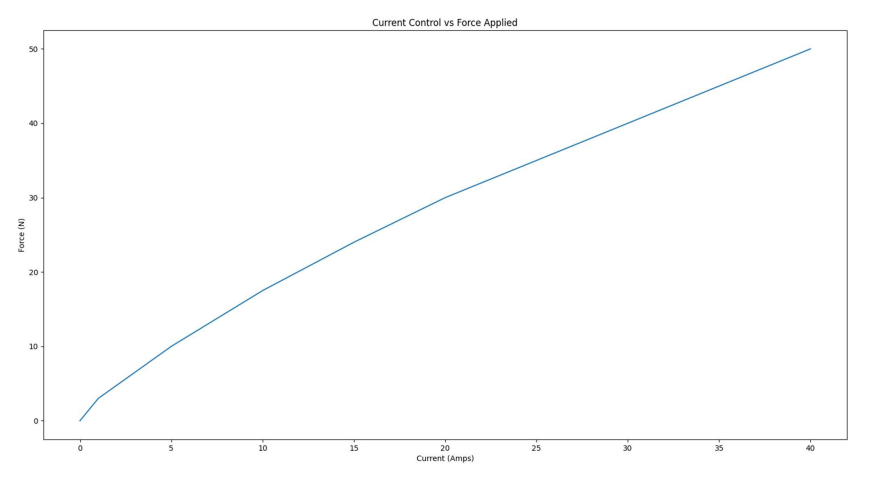 CHART / GRAPH
‹#›
ELECTRICAL AND COMPUTER ENGINEERING
GRAINGER ENGINEERING
Results
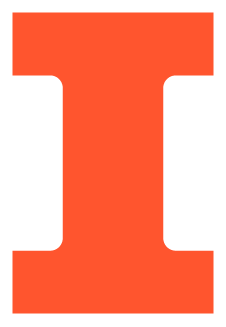 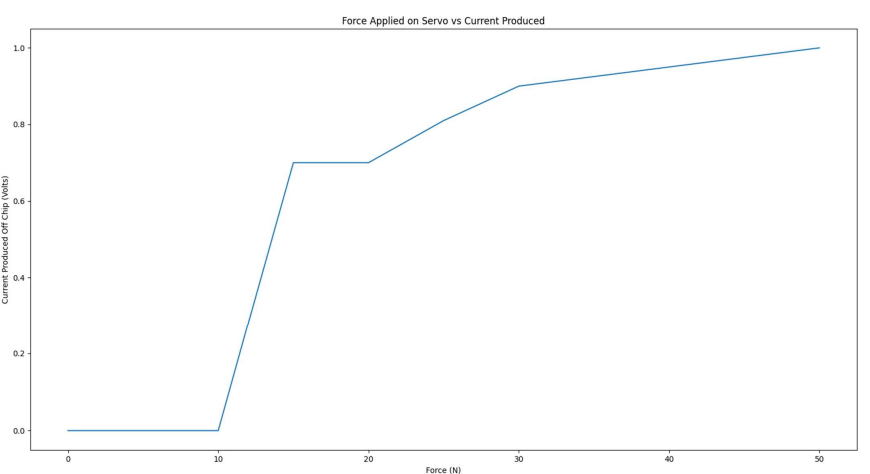 CHART / GRAPH
‹#›
ELECTRICAL AND COMPUTER ENGINEERING
GRAINGER ENGINEERING
Results
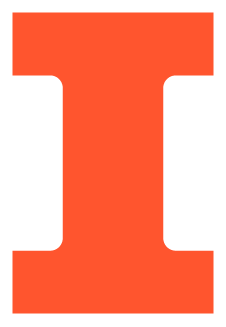 What Went Well?

Fingers mimic positions
All PCB systems work
Motors can apply forces
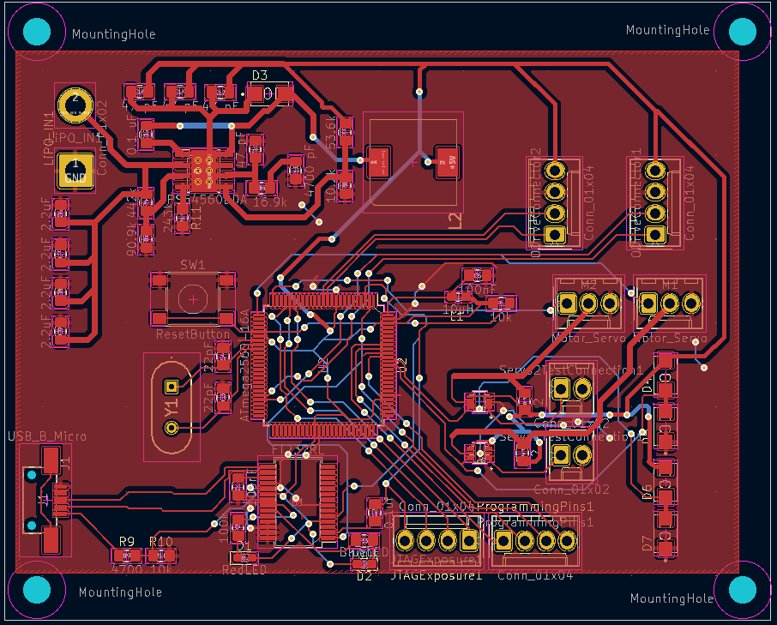 IMAGE / GRAPHIC
‹#›
ELECTRICAL AND COMPUTER ENGINEERING
GRAINGER ENGINEERING
Results
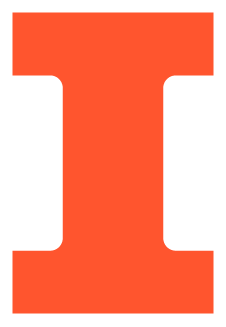 What Went Wrong?

Poor buck converter design
Several PCB redesigns
Delayed, damaged and destroyed components
Noisy servo signal
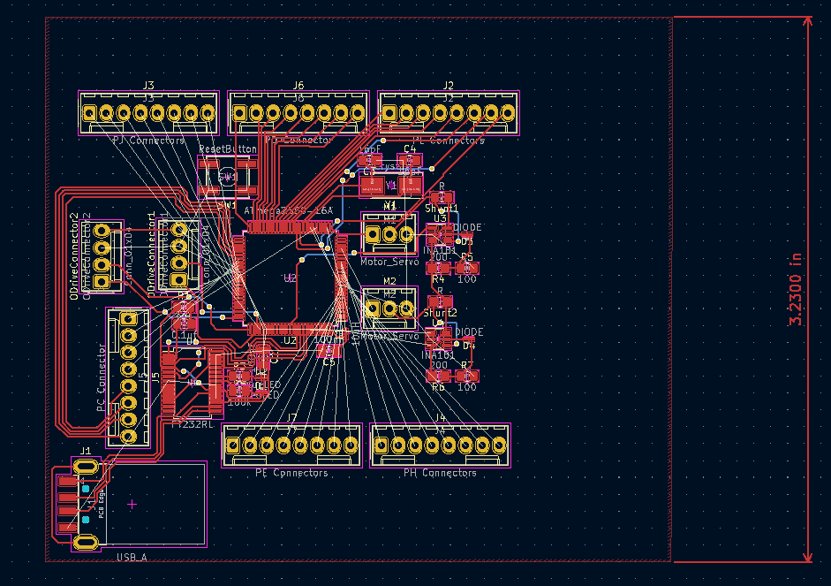 IMAGE / GRAPHIC
‹#›
ELECTRICAL AND COMPUTER ENGINEERING
GRAINGER ENGINEERING
Results
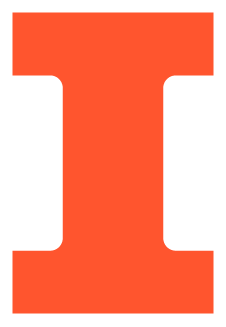 Next Steps?

Output Capacitors
Proper PCB footprints
Better servo controllers
Try not to damage components
‹#›
ELECTRICAL AND COMPUTER ENGINEERING
GRAINGER ENGINEERING
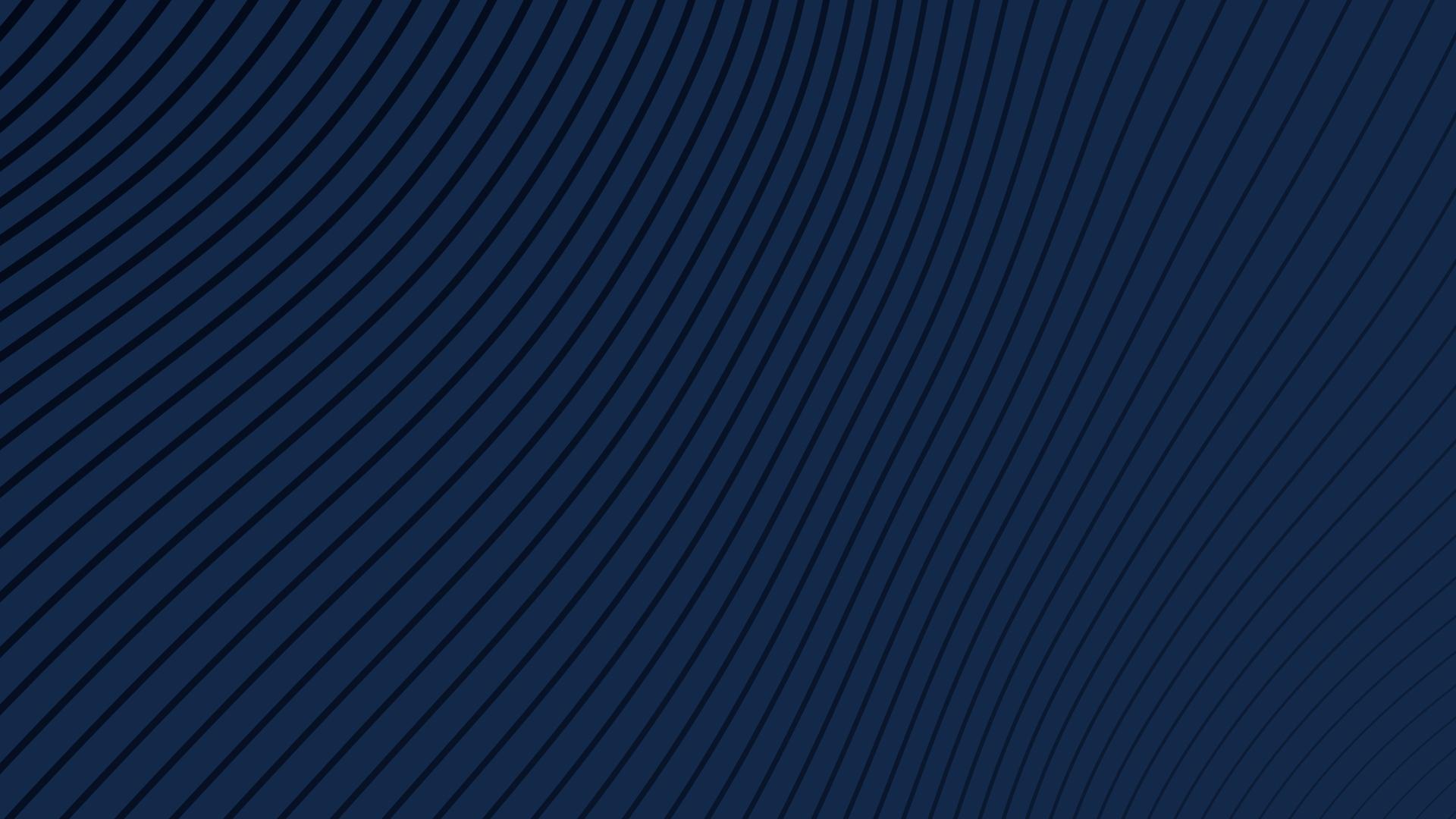 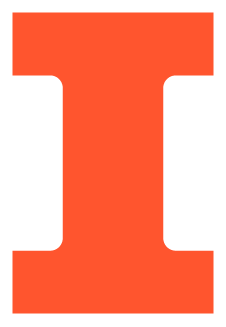 Questions?
‹#›
ELECTRICAL AND COMPUTER ENGINEERING
GRAINGER ENGINEERING
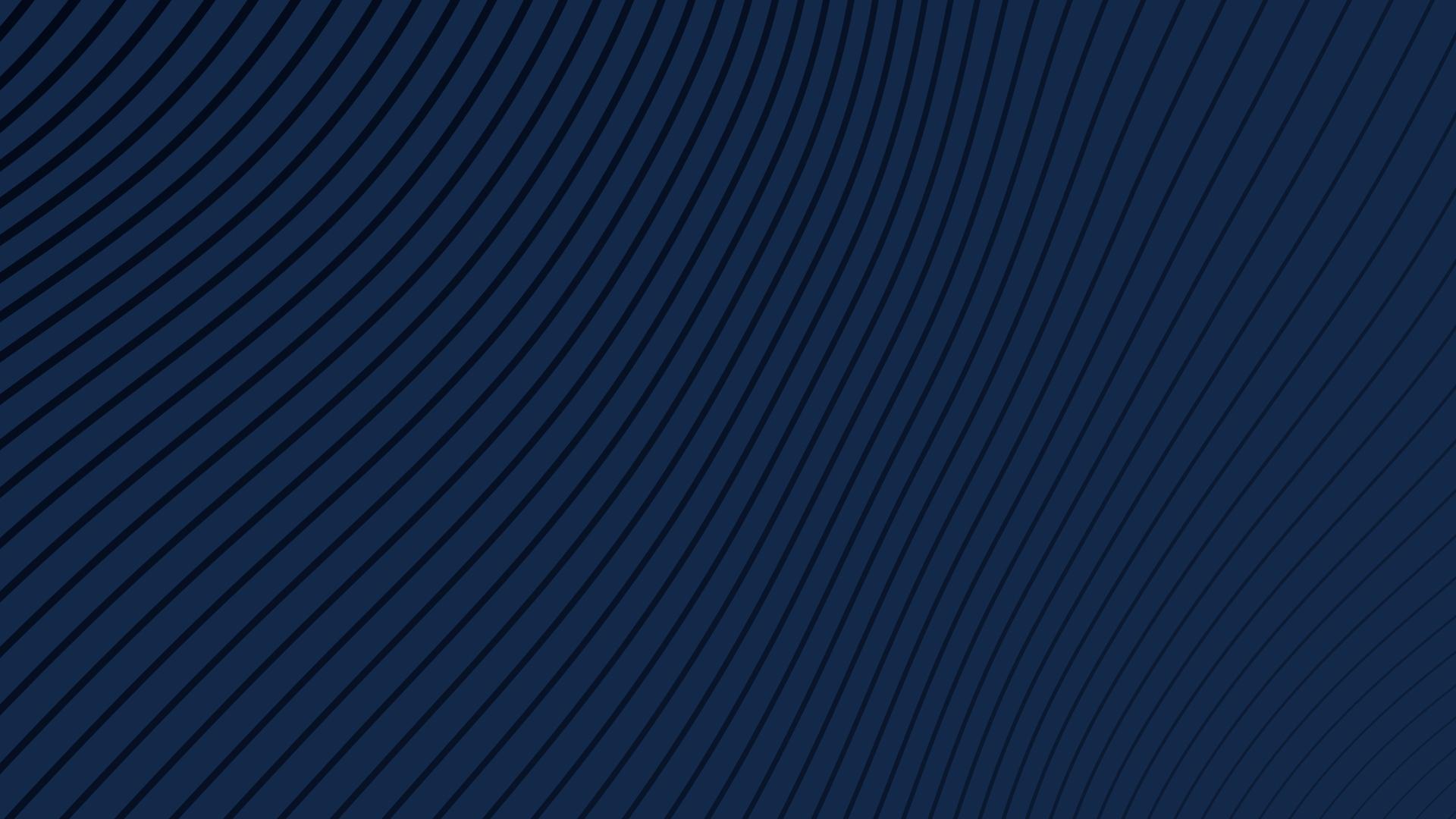 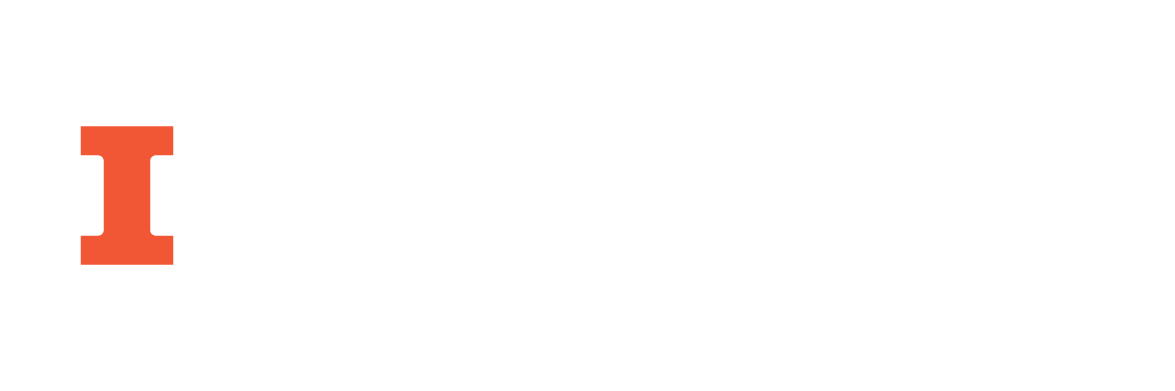 ‹#›